Lab: dipslide
LF1 periode 1
Wat is de dipslide?
Snel inzicht in kiemgetal bacteriën (het aantal bacteriekiemen per ml urine)
Voor diagnose cystitis (blaasontsteking) 
Aan beide zijden zit een voedingsbodem met suikers en eiwitten
Aan één kant groeien alleen gram-negatieve bacteriën
Aan de andere kant gram-negatieve én gram-positieve bacteriën
Gram-negatief en gram-positief
Het verschil tussen gramnegatieve en grampositieve bacteriën wordt veroorzaakt door een verschil in de structuur van de celwand, dat maakt dat grampositieve bacteriën anders reageren op bijv. antibioticagebruik
Grampositieve bacteriën hebben een dikkere celwand dan gramnegatieve bacteriën.
Gramnegatieve bacteriën zijn meestal de veroorzakers van een cystitis. De meeste gram-negatieve bacteriën kunnen nitriet produceren (roze vlakje op de Combur7). Bij een negatieve nitriettest wordt een dipslide ingezet. Indien de dipslide positief is, betreft het alsnog een urineweginfectie (cystitis).

Voorbeelden van gram-negatieve bacteriën:
E.coli-bacterie;
Klebsiella;
Enterobacter.
Kanten van de Uricult® (displide)
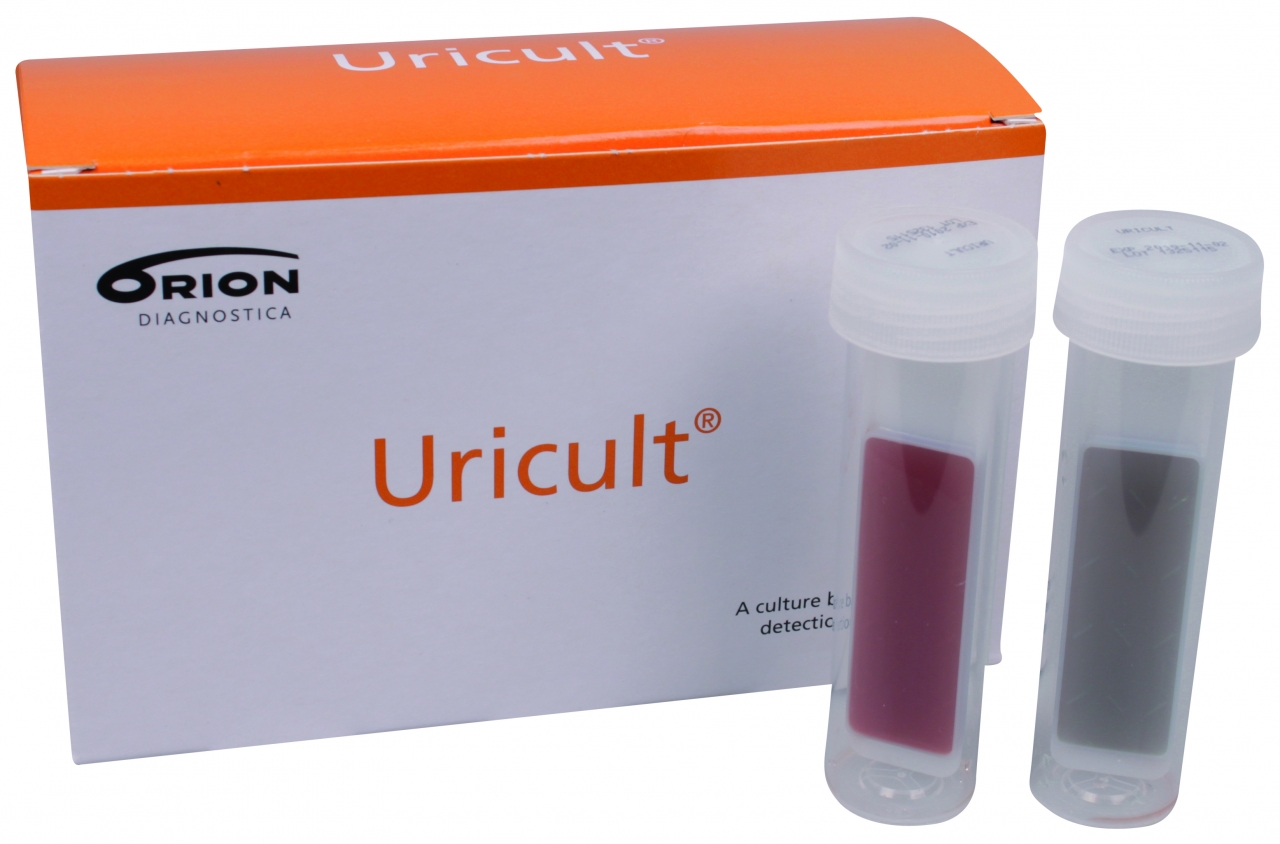 Rode kant (McConkey): aan deze kant groeien alleen gramnegatieve bacteriën (dus de meeste veroorzakers van een cystitis (e.coli, klebsiella, etc.) 
Groengele kant (CLED): aan deze kant groeien beide ‘groepen’ bacteriën (dus gramnegatief en grampositief). 
Vraag: als alleen aan de groengele kant van de dipslide bacteriën groeien, welke groep bacteriën zijn dit dan? Is er dan (in de meeste gevallen) sprake van een cystitis?
Inzetten dipslide
Gebruik gewassen mid-stream ochtendurine (maximaal 2 uur oud). Dus vóór urineren de blaasuitgang wassen.
Eerste deel van de plas niet opvangen;
Doop de slide in de verse urine totdat hij helemaal is ondergedompeld (als er te weinig urine is, de urine over de dipslide gieten);
Overtollige urine moet van de slide afdruppen;
Je tipt de dipslide af op een absorberend papiertje;
Schroef de slide terug in het buisje (zonder de zijkant van het buisje te raken);
Plaats het buisje rechtop in een stoof;
Na 16-24 uur bij 37 graden incuberen resultaat aflezen.
Uitslag Uricult® (dipslide)
Beoordeel na 16-24 uur (gemiddeld 18 uur) een eventueel opgetreden bacteriegroei: vergelijk het aantal aanwezige bacteriekolonies met de bijbehorende afleeskaart;
Bij 10⁵ gram-negatieve bacetriën/ml urine spreken we van een urineweginfectie (cystitis);
Bij 10⁴ bacteriën/ml of minder geen urineweginfectie;
Tussen 10⁴ en 10⁵ bacteriën/ml test herhalen;
Noteer de uitslag van beide voedingsbodems in aantal bacteriën/ml.
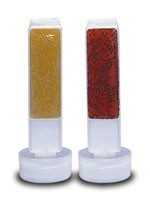 Oefenen aflezen dipslide
Kun je hier de diagnose UWI met zekerheid stellen?
Gaat het om een grampositieve of een gramnegatieve bacterie?
Waardoor is de CLED geel verkleurd?